ThomX X-ray source
Study of thermal effects in Fabry-Perot cavities 
in the pulsed regime
Pierre Favier
Laboratoire de l’Accélérateur Linéaire
Fabian Zomer
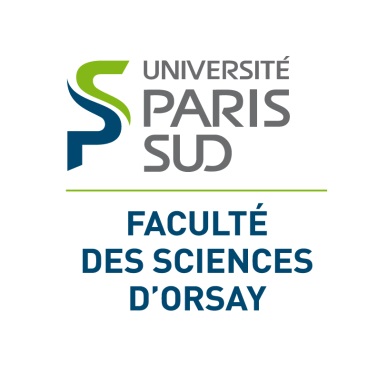 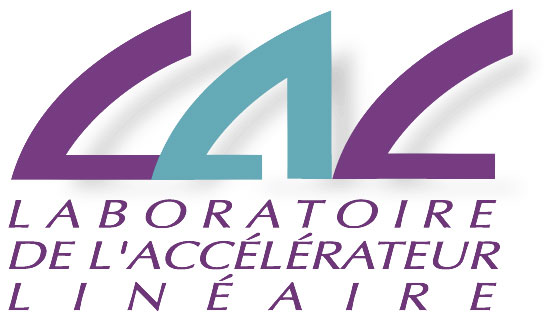 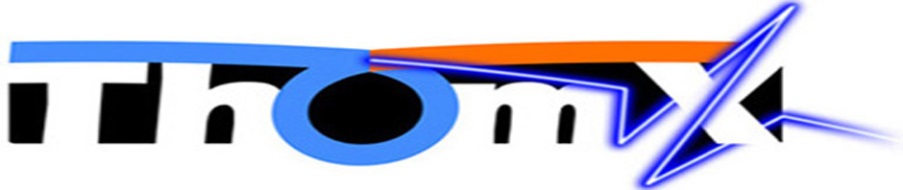 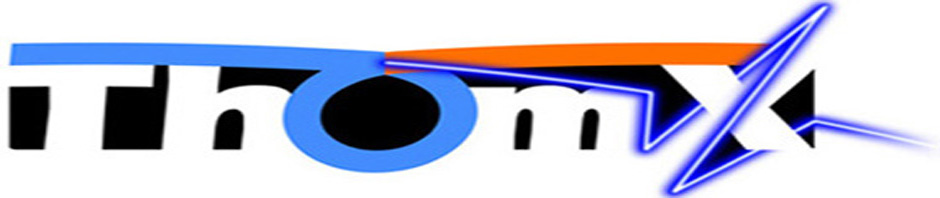 Compton X-ray source for societal applications
e- + laser
e- + X-ray
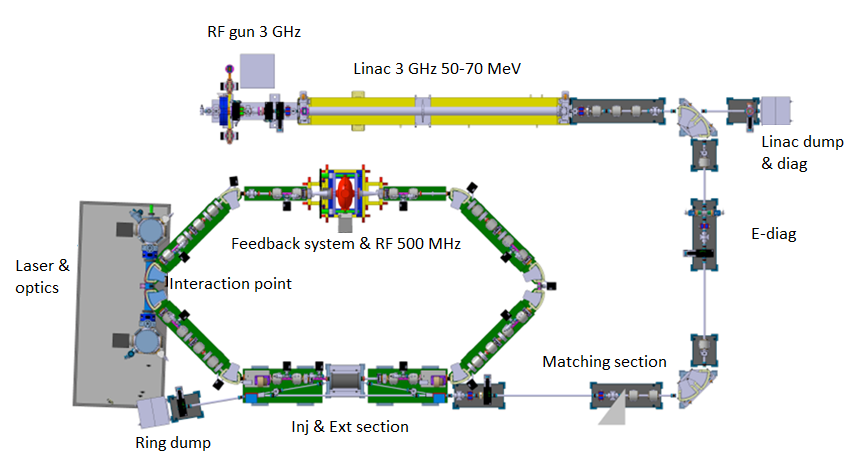 X-ray
fcol = 16,7 MHz
2
Eelectron=50MeV
Energy distribution  (a.u.)
Ex/g  in keV
Compton sources: Principle
hn
Laser
X/g ray
Compton Back Scattering (CBS)
e- + glaser
Electron
q
e- + X/g ray
Scattered electron
EX/g ray, max  ~  4ge2 hn
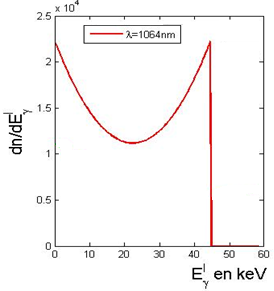 hn  1,1 eV
~ 40 000 for 50 MeV electrons
Powerful mechanism to boost photons
3
Compton sources: advantages & applications
Angular dependence





Wide energy range
EX/g ray  = f(q)
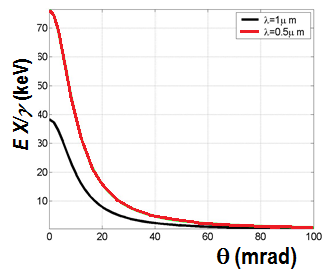 Diaphragm
X/g ray
Laser
q
Electron
Quasi mono-energetic beam
EX/g ray, max  ~  4ge2 hn
EX/g ray
Ee
Increase the size
of the accelerator
Applications
4
Practical use
low
Main level arm
sc  0,5 barn
X-ray flux:
nx = 1013 ph/s
Plaser = 600 kW
Societal applications
State-of-the-art laser + ampli: 500 W
Store laser power in a Fabry-Perot cavity
5
LAL best achievement : 100 kW
Limited by thermal effects
FABRY-PEROT CAVITIES IN THE PULSED REGIME
LASER
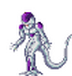 OPTICS
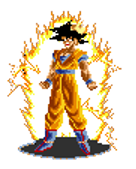 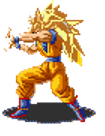 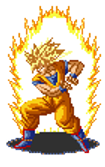 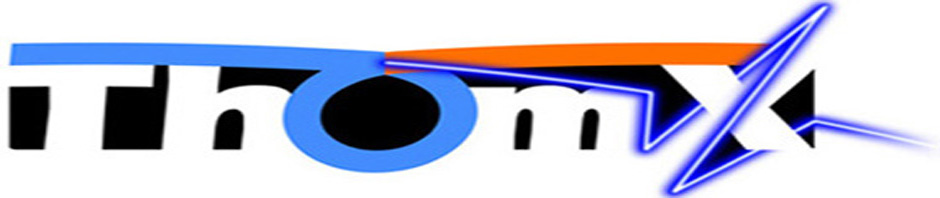 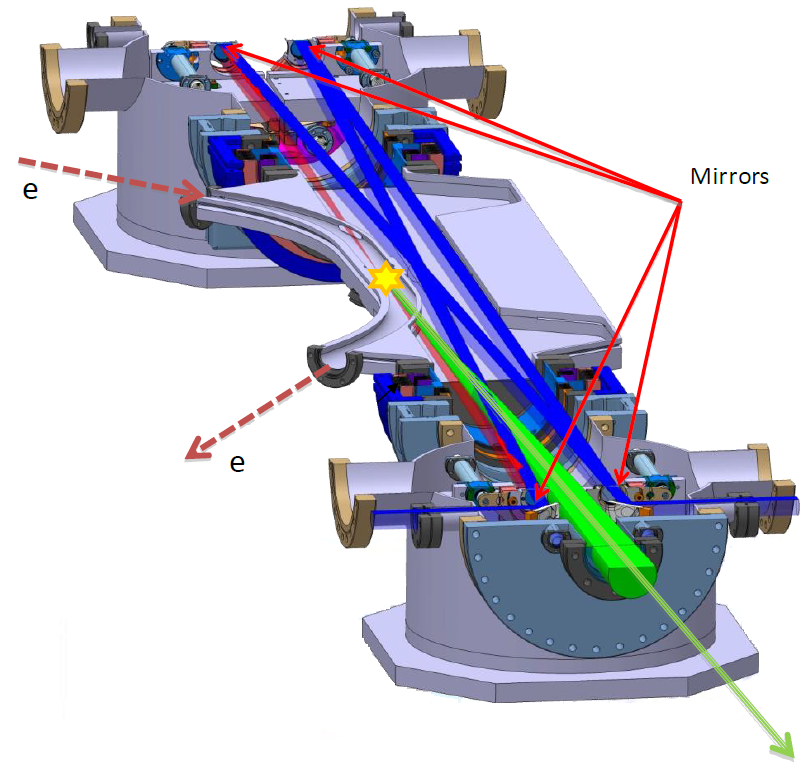 Fabry-Perot cavity
Two plane mirrors
Two spherical mirrors
Round-trip frequency
n0 = 33,3 MHz
Cavity optical length: 9 m
R&D
Laser power: 50-100 W
Expected gain: 10 000
Thermal
effects
Expected stored power:
300 kW – 1MW
Requirements: 600 kW
7
Thermal effects on the mirrors
Thermal lensing
Thermal expansion
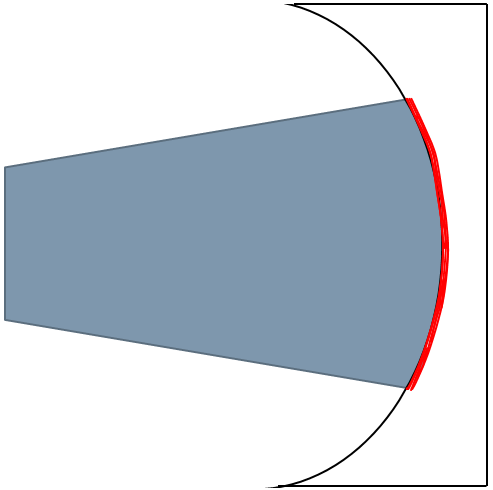 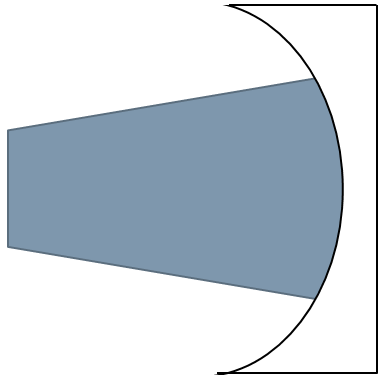 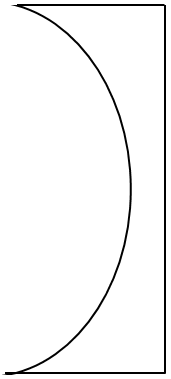 Transmission
Reflection
Laser
Temperature gradient
in the substrate
Temperature gradient
in the coating
ds
ds
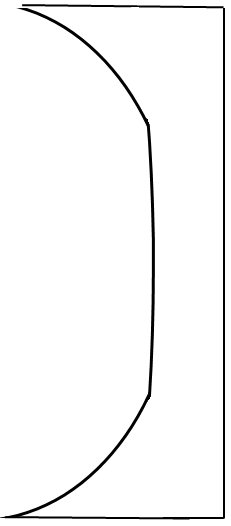 Variation of the index of refraction
Curvature variation
8
Quantification of the thermal effects
Winkler model
W. Winkler et al. Physical Review A, 44(11) 1991
Thermal expansion coefficient
Thermal expansion
Absorption in the coating ~ 0,5-1 10-5
Curvature change
Stored power 
in the cavity
Heat conductivity
a,k, a only depend on the material
For Ps = 500 kW
Cost…
9
Ultra Low Expansion glass
Coupling losses
Spatial matching
Input laser beam
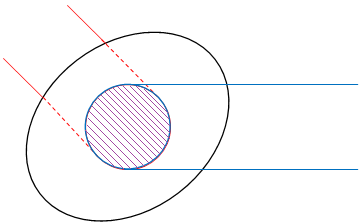 Stored power decreases
Circulating 
laser beam
Stored power = Coupling*Pmax
Perfect
Thermal effects
Input laser beam
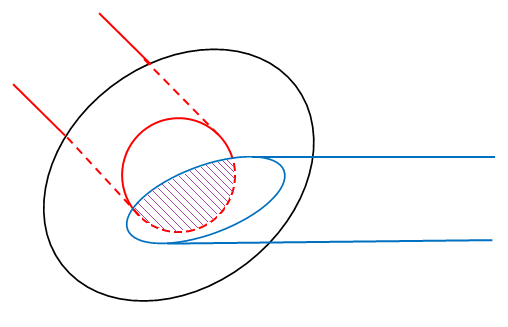 Circulating 
laser beam
Elliptical modes
Deterioration
10
Conlusion and prospects
ThomX
Compton backscattering-based machine
Societal applications
High photons flux required
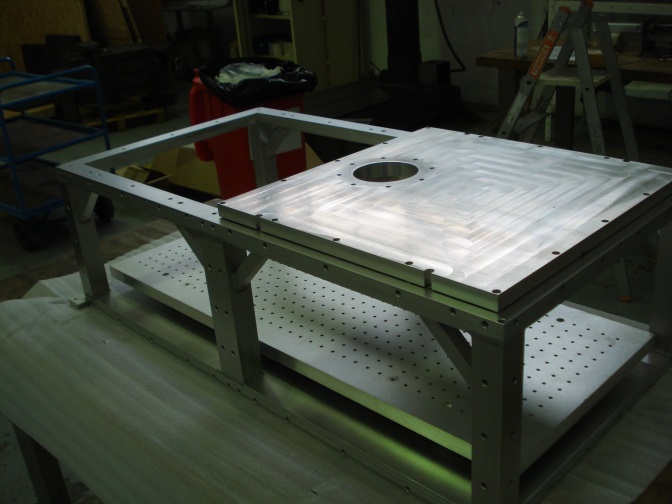 Thermal effects must be mastered
Analytic calculations
Simulations
Studies on prototypes
~ end 2015
ThomX installation (2016), electronics, commissioning (2017), first applications…
11
Thank you for your attention
12